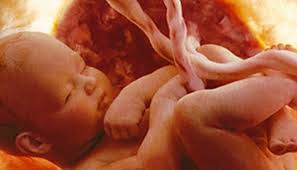 ΣΥΓΓΕΝΕΙΣ &ΠΕΡΙΓΕΝΝΗΤΙΚΕΣΛΟΙΜΩΞΕΙΣ
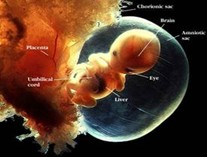 ΧΡΙΣΤΙΝΑ ΝΑΝΟΥ
ΕπΙκουρη ΚαθηγΗτρια
ΤμΗμα ΜαιευτικΗΣ
ΠαΔΑ
11. φυματιωση
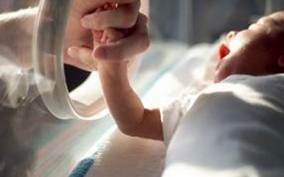 Συγγενησ  φυματιωση
Είναι σχετικά σπάνια
Η έξαρση της νόσου τα τελευταία χρόνια αυξάνει τις πιθανότητες της εμφάνισης νόσου & στα νεογέννητα

ΜΕΤΑΔΙΔΕΤΑΙ:
Ενδομήτρια (σπάνια)  αιματογενώς 
Από πλακούντα ή με κατάποση μολυσμένου αμνιακού υγρού
Κατά τον τοκετό ή
Μετά τον τοκετό

Συνήθως η προσβολή του εμβρύου γίνεται κατά τον τοκετό, 
από εισρόφηση και σε αυτές τις περιπτώσεις 
λόγω της αναπτυσσόμενης πνευμονίας η πρόγνωση είναι βαριά
Συγγενησ  φυματιωση
Προσβάλλονται:
Ήπαρ & πνεύμονες  (κυρίως)

Μυελός των οστών, Οστά

Γαστρεντερικό 

Επινεφρίδια, Σπλήνας, Νεφροί

Ενδοκοιλιακοί λεμφαδένες & Δέρμα
Συγγενησ  φυματιωσηκλινικη εικονα
Η νόσος εκδηλώνεται  (συνήθως) μέχρι τη 2η ή 3η εβδομάδα ζωής.

Κύρια συμπτώματα:
Αναπνευστική δυσχέρεια
Πυρετός
Ηπατοσπληνομεγαλία &
Περιφερική λεμφαδενοπάθεια


Η α/α θώρακα  κεχροειδή διασπορά  μπορεί να εξελιχθεί σε πιο αδρές πνευμονικές διηθήσεις ή ακόμη σε δημιουργία σπηλαίου
Συγγενησ  φυματιωσηδιαγνωση*
Η συγγενής φυματίωση έχει υψηλή θνησιμότητα περίπου 50% (οφείλεται στο γεγονός ότι δύσκολα υποψιάζονται τη νόσο οι θεράποντες)

Mantoux : αρχικά είναι άρνητική (σχεδόν σε όλες τις περιπτώσεις)
	θετικοποιείται : 6 εβδομάδες – 4 μήνες μετά τη γέννηση

Τα κριτήρια για τη διάγνωση συμπεριλαμβάνουν:
Απομόνωση του μυκοβακτηριδίου της φυματίωσης
Ύπαρξη πρωτοπαθούς συμπλέγματος στο ήπαρ
Διαπίστωση των βλαβών από τις πρώτες ημέρες ζωής
Αποκλεισμό επίκτητης μόλυνσης (εφόσον λείπουν τα κριτήρια 2 & 3)
Ο βάκιλος μπορεί να αναζητηθεί με άμεση μικροσκοπική εξέταση, μετά ειδική χρώση, ή με ειδικές καλλιέργειες διαφόρων βιολογικών υγρών (γαστρικό υγρό, ούρα, τραχειοβρογχικές εκκρίσεις, υγρό μέσου ωτός κ.α.) ή ιστών του νεογνού (μυελός των οστών, δερματικές βλάβες, βιοψία ήπατος κ.α.)
Συγγενησ  φυματιωσηδιαγνωση*
Η διάγνωση της νόσου γίνεται με:
 απομόνωση του μυκοβακτηρίου από καλλιέργειες: 
γαστρικού υγρού, 
ούρων και 
εγκεφαλονωτιαίου υγρού, 
αλλά συνήθως απαιτείται πολύς χρόνος για την καλλιέργειά του. 

Σημαντικό βοήθημα μπορεί να αποτελέσει και η ακτινογραφία θώρακος, ιδιαίτερα εάν υπάρχει και προηγούμενη για σύγκριση. 


Η συγγενής φυματίωση είναι πολύ σπάνια και εκδηλώνεται με πρωτοπαθές σύμπλεγμα στο ήπαρ.
Συγγενησ  φυματιωσηδιαγνωση*
Η διάγνωση στις περιπτώσεις που:

η προσβολή του νεογέννητου είναι ασυμπτωματική,  είναι δύσκολη γιατί:

η δερματοαντίδραση θετικοποιείται μετά τη παρεύλευση 3-5 εβδομάδων ( συνήθως 6 εβδ – 4 μήνες μετά).
Συγγενησ  φυματιωσηθεραπεια  ΝΕΟΓΝΟΥ*
Αντιμετώπιση φυματίωσης στα νεογνά  ίδια με αυτή σε μεγαλύτερα παιδιά  
ισονιαζίδη & 
ριφαμπυκίνη

Αν μυκοβακτηρίδιο ανθεκτικό στα αντιμικροβιακά αυτά χορηγείται κάποιο άλλο αντιφυματικό όπως :
στρεπτομυκίνη, 
πυριζιναμίδη & 
εθαμπουτόλη
Συγγενησ  φυματιωσηθεραπεια*
Η θεραπευτική αγωγή της φυματίωσης δεν μεταβάλλεται κατά την κύηση, 
ωστόσο ορισμένα φάρμακα πρέπει να αποφεύγονται λόγω του κινδύνου τερατογένεσης στο έμβρυο. 
Η συνήθης φαρμακευτική αγωγή περιλαμβάνει την ισονιαζίδη, την εθαμβουτόλη και την ριφαμπικίνη. 

Εάν διαπιστωθεί ότι το μυκοβακτηρίδιο είναι ευαίσθητο στα φάρμακα αυτά η εθαμβουτόλη διακόπτεται ενώ τα υπόλοιπα φάρμακα χορηγούνται για διάστημα 9 μηνών. 

Ο κίνδυνος είναι σοβαρός όταν το μυκοβακτηρίδιο είναι πολυανθεκτικό στα φάρμακα αυτά, γιατί πλέον απαιτείται η χορήγηση άλλων φαρμάκων, τα οποία αποφεύγονται κατά την κύηση λόγω της τερατογόνου δράσης τους. -

Στις περιπτώσεις αυτές υπάρχει το ενδεχόμενο θεραπευτικής διακοπής της κύησης. Η αντιφυματική αγωγή μπορεί να συνεχιστεί και κατά τη γαλουχία.
Συγγενησ  φυματιωσηθεραπεια
Οι συγκεντρώσεις των ανωτέρω αντιφυματικών στο μητρικό γάλα 
όπως και οι παρενέργειές τους στο βρέφος είναι μηδαμινές. Τα

Ο βρέφος πρέπει :
να τίθεται άμεσα σε θεραπεία, 
να απομακρύνεται από την μητέρα έως ότου αυτή καταστεί μη μεταδοτική (αρνητικοποίηση καλλιεργειών), και 
ακολούθως να εμβολιάζεται με BCG εάν η Mantoux παραμένει αρνητική μετά το 1ο τρίμηνο. 

Εάν η μητέρα έχει συμπληρώσει την αρχική φάση θεραπείας και κατέστη μη μεταδοτική (αρνητικοποίηση καλλιεργειών) δεν αποθαρρύνεται ο θηλασμός του βρέφους.
Λόγω της μικρής συγκέντρωσης των αντιφυματικών φαρμάκων στο μητρικό γάλα ΔΕΝ συνιστάται η αποφυγή του θηλασμού
Συγγενησ  φυματιωσηπροληψη*
Σημαντική για την πρόληψη της συγγενούς ή νεογνικής φυματίωσης είναι η αντιμετώπιση της νόσου στη μητέρα

Κατά την κύηση πρόληψη περιλαμβάνει  :
Εκπαίδευση – ενημέρωση εγκύων
Αντικειμενική παρακολούθηση αναπνευστικής λειτουργίας εγκύου
Τακτική παρακολούθηση κατάστασης εμβρύου
Έγκαιρη χορήγηση φαρμακευτικής αντιφυματικής αγωγής σε πρώιμο στάδιο της κύησης

Εάν η μητέρα έχει ενεργό φυματίωση:
 το νεογνό είναι απαραίτητο να απομονωθεί από αυτή τουλάχιστο για 3 εβδομάδες από την έναρξη της θεραπείας, 
ενώ το ίδιο το νεογνό πρέπει γενικά να απομονωθεί μέχρι να αποκλεισθεί η προσβολή του από τη φυματίωση. 

Πρέπει επίσης να εμβολιασθεί με το εμβόλιο ΒCG και να αποκτήσει θετική φυματινοαντίδραση, πριν το αναλάβει η μητέρα του.
ΑΝΤΙΜΕΤΩΠΙΣΗ  ΤΗΣ  ΠΝΕΥΜΟΝΙΚΗΣ  ΦΥΜΑΤΙΩΣΗΣ ΚΑΤΑ ΤΗΝ ΚΥΗΣΗ ΚΑΙ ΤΗ ΓΑΛΟΥΧΙΑ
• Εκπαίδευση - ενημέρωση των εγκύων

• Παρακολούθηση αναπνευστικής λειτουργίας της εγκύου

• Τακτική παρακολούθηση του εμβρύου

• Αντιφυματική θεραπεία

► φάρμακα πρώτης γραμμής
- εθαμβουτόλη
- ισονιαζίδη
- ριφαμπικίνη
Πυραζιναμίδη

► δευτερεύοντα φάρμακα
- στρεπτομυκίνη
- καναμυκίνη
- αμικασίνη
- καπρεομυκίνη
- εθιοναμίδη
- προθιοναμίδη
- κυκλοσερίνη
- φθοριοκινολόνες
• Αντιφυματικά φάρμακα κατά τη γαλουχία
Κατηγοριοποίηση των φαρμάκων  στην εγκυμοσύνη σύμφωνα με το United States Food and Drug  Administration (FDA)
Κατηγορία Α   Ελεγχόμενες μελέτες δεν έδειξαν κίνδυνο. Ελεγχόμενες μελέτες σε εγκύους απέτυχαν να δείξουν κίνδυνο 	για το έμβρυο στο πρώτο τρίμηνο χωρίς να υπάρχει ένδειξη κινδύνου στο τελευταίο τρίμηνο. Δε φαίνεται να 	υπάρχει βλάβη για το έμβρυο.

Κατηγορία Β   Σε ελεγχόμενες μελέτες σε ανθρώπους δεν έδειξαν κίνδυνο. Μελέτες σε ζώα που κυοφορούσαν δεν έδειξαν 	κίνδυνο για το έμβρυο, αλλά δεν υπάρχουν ελεγχόμενες μελέτες σε εγκύους, ενώ μελέτες σε ζώα που 	κυοφορούσαν έδειξαν μια παρενέργεια που δεν επιβεβαιώθηκε σε ελεγχόμενες μελέτες σε γυναίκες στο 	πρώτο τρίμηνο χωρίς να υπάρχει ένδειξη κινδύνου τα τελευταία τρίμηνα.

Κατηγορία C   Δεν είναι δυνατόν να αποκλεισθεί ο κίνδυνος. Μελέτες σε ζώα που κυοφορούσαν δεν έδειξαν παρενέρ-	γεια στο έμβρυο, αλλά δεν υπάρχουν ελεγχόμενες μελέτες σε γυναίκες ή μελέτες σε γυναίκες και ζώα. 	Τα φάρμακα πρέπει να χορηγούνται μόνο αν τα δυνητικά οφέλη δικαιολογούν το δυνητικό κίνδυνο για 	το έμβρυο.

Κατηγορία D   Υπάρχει ένδειξη κινδύνου. Υπάρχει ένδειξη κινδύνου για το έμβρυο στον άνθρωπο, αλλά τα οφέλη από 	τη χρήση του φαρμάκου για την έγκυο κάνει πιθανόν τη χορήγηση αποδεκτή παρά τον κίνδυνο.

Κατηγορία X   Αντενδείκνυται στη διάρκεια της κύησης. Μελέτες σε ζώα και ανθρώπους έδειξαν ανωμαλίες εμβρύου 	ή υπάρχει ένδειξη κινδύνου για το έμβρυο από την εμπειρία στον άνθρωπο ή αμφότερα τα παραπάνω 	και ο κίνδυνος από τη χρήση του φαρμάκου στην κύηση σε εγκύους εμφανώς υπερβαίνει κάθε δυνατό 	όφελος. Το φάρμακο Αντενδείκνυται στις γυναίκες που είναι ή πρόκειται να μείνουν έγκυες.
κυριΟτερα αντιφυματικΑ φΑρμακα - βαθμονΟμησή τουΣ για χρΗση στην εγκυμοσΥνη
Στρεπτοκοκκοσ ομαδασ β /β αιμολυτικοσ στρεπτοκοκκοσ
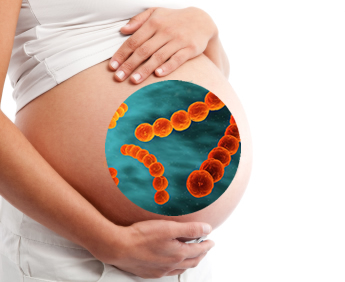 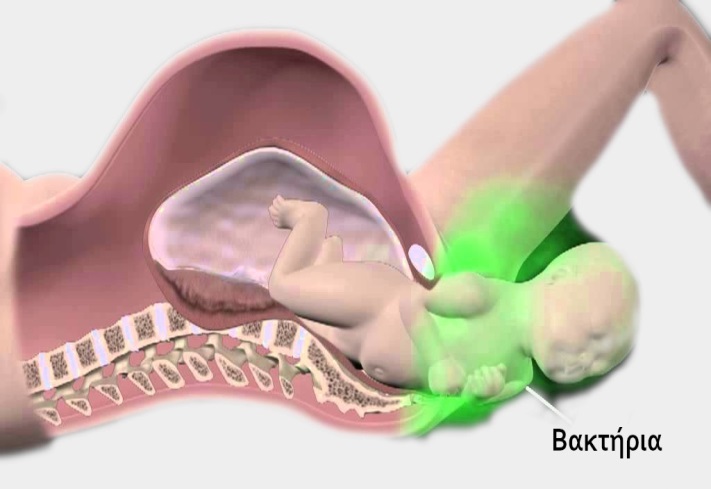 Στρεπτοκοκκοσ ομαδασ Β (GBS) και εγκυμοσυνη
Ο β-αιμολυτικός στρεπτόκοκκος ομάδας Β είναι ένας τύπος μικροβίου που βρίσκεται φυσιολογικά στη χλωρίδα του :
Γαστρεντερικού, 
ουροποιητικού και 
τα γεννητικά όργανα ανδρών και γυναικών 
Κόλπο του 25% γυναικών  
συνήθως δεν προκαλεί καμιά σοβαρή ενόχληση.
Δεν πρόκειται για σεξουαλικά μεταδιδόμενο νόσημα.
Στρεπτοκοκκοσ ομαδασ Β (GBS)
EE: Περίπου το 1/3 των εγκύων είναι αποικισμένες στον κόλπο και το ορθό με στρεπτόκοκκου ομάδας Β.
Οι περισσότερες έγκυες με στρεπτόκοκκο ομάδας Β δε θα έχουν συμπτώματα ή επιπτώσεις. 
Σε ένα μικρό αριθμό γυναικών ο στρεπτόκοκκος ομάδας Β μπορεί να προκαλέσει φλεγμονή στη μήτρα ή το ουροποιητικό.
Οι έγκυες που έχουν στρεπτόκοκκο ομάδας Β μπορεί να μολύνουν το νεογνό, αν δε λάβουν θεραπεία κατά τη διάρκεια του τοκετού.
Στις περιπτώσεις που η μητέρα δε θα λάβει θεραπεία κατά τη διάρκεια του τοκετού, θα συμβεί αποικισμός των μισών περίπου νεογνών από στρεπτόκοκκο ομάδας Β. 
Από τα νεογνά αυτά που θα αποικιστούν από στρεπτόκοκκο, θα εκδηλώσει λοίμωξη, περίπου το 2%.
Στρεπτοκοκκοσ ομαδασ Β (GBS)
Ελλάδα :  13% εγκύων (σχεδόν 1/8) ή 14.300 κάθε χρόνο σε σύνολο 106.300 τοκετών  είναι φορείς του στρεπτόκοκκου ομάδας Β.
Μεγάλη Βρετανία: από τα νεογνά που θα έρθουν σε επαφή με το βακτήριο  

1 στα 2000 νεογνά εμφανίζουν λοίμωξη από GBS. 

Με σωστή και έγκαιρη θεραπεία η πλειοψηφία των νεογνών (7 στα 10) θα αναρρώσουν πλήρως. 

2 στα 10 μωρά θα αναρρώσουν, αλλά θα εμφανίσουν κάποιο πρόβλημα και 
1 στα 10 θα πεθάνει
Στρεπτοκοκκοσ ομαδασ Β (GBS)
1/5 έγκυες  ΔΙΕΘΝΩΣ (πάνω από 21 εκατομμύρια)  περίπου 18%  είναι φορείς του GBS    
ποικίλλουν από 11% Ανατολική Ασία έως 35% Καραϊβική    
που μπορεί να εξελιχθεί σε θανατηφόρο κίνδυνο για την υγεία τόσο της μητέρας όσο και του εμβρύου/νεογνού

Παγκόσμια:  κάθε χρόνο  περίπου 410.000 νεογνά με τη λοίμωξη τουλάχιστον  τα 150.000 νεογνά ή
γεννιούνται νεκρά  (περίπου 60.00) ή 
πεθαίνουν λίγο μετά τον τοκετό (περίπου 90.000)
εξαιτίας της λοίμωξης των εγκύων από στρεπτόκοκκο ομάδας Β

Μεγαλύτερο βάρος φέρει η Αφρική:  της αναλογεί το 54% των λοιμώξεων  & το 65% των θανάτων
Στρεπτοκοκκοσ ομαδασ Β (GBS)
Νεογνά με μεγαλύτερο κίνδυνο λοίμωξης είναι:

Πρόωρα (<37 εβδ.)

Ιστορικό οικογένειας με προηγούμενο νεογνό με λοίμωξη

Εάν η μητέρα έχει πυρετό κατά τον τοκετό

Αν έχει γίνει ρήξη  θυλακίου   >18 ώρες  πριν τον τοκετό
Στρεπτοκοκκοσ ομαδασ Β (GBS)2  ΤΥΠΟΙ   ΣΤΑ   ΝΕΟΓΝΑ
Πρώϊμες λοιμώξεις
Την 1η εβδ. ζωής νεογνού (συνήθως πρώτες 24-48 ώρες)

Μόλυνσης κατά την δίοδο από τον κόλπο μητέρας
Λίγα νεογνά από αυτά που θα εκτεθούν θα νοσήσουν
Προωρότητα αυξάνει κίνδυνο λοίμωξης

Συχνότερα εμφανίζουν :
Πνευμονία
Σηψαιμία
Μηνιγγίτιδα
Όψιμες λοιμώξεις 
Μετά την 6η ημέρα ζωής


Μόλυνση μπορεί από:
Μητέρα ή 
άλλα άτομα που είναι φορείς


Εμφανίζει:
Μηνιγγίτιδα 
Πνευμονία
Στρεπτοκοκκοσ ομαδασ Β (GBS)ΚΛΙΝΙΚΗ ΕΙΚΟΝΑ
Σημεία εκδήλωσης όψιμης λοίμωξης από στρεπτόκοκκο ομάδας Β, στο νεογνό είναι:

Νωθρότητα, 
Υπνηλία, λήθαργος
Ευερεθιστότητα 
Ανεπαρκής σίτιση ή άρνηση σίτισης
Έμετοι
Υψηλός πυρετός
Στρεπτοκοκκοσ ομαδασ Β (GBS) και εγκυμοσυνη
Ο β-αιμολυτικός στρεπτόκοκκος μπορεί να ανιχνευθεί στην εγκυμοσύνη με:
 
καλλιέργεια κολπικού υγρού ή ούρων της εγκύου. 

πιο αξιόπιστη μέθοδος πρόβλεψης της παρουσίας του κατά τον τοκετό   περίπου 5 εβδομάδες πριν τον τοκετό 

Σημαντικό  οι έγκυες γυναίκες να εξετάζονται για GBS μεταξύ 35-37 εβδομάδες κάθε κύησης.
Στρεπτοκοκκοσ ομαδασ Β (GBS)
Ο έλεγχος της μητέρας για στρεπτόκοκκο ομάδας Β και 
η θεραπεία της κατά τη διάρκεια του τοκετού, μπορούν να: 

προλάβουν της πρώιμης έναρξης λοίμωξης

δεν επηρεάζουν την ανάπτυξη όψιμων λοιμώξεων

Η χορήγηση αντιβίωσης είναι αποτελεσματική εάν χορηγηθεί μόνο κατά τη διάρκεια του τοκετού
Στρεπτοκοκκοσ ομαδασ Β (GBS)ΘΕΡΑΠΕΙΑ
Πενικιλλίνη & παράγωγά της είναι τα πιο συχνά για την πρόληψη της λοίμωξης του νεογνού

Σε αλλεργία στην πενικιλλίνη  κεφαλοσπορίνες
Εάν υπάρχει ιστορικό κνίδωσης ή αναφλεκτικού shock  δοκιμασία ευαισθησίας  επιλογή κατάλληλου

Σε περίπτωση προγραμματισμένης ΚΤ  δεν χρειάζεται αντιβίωση ΕΚΤΟΣ εάν έχει αρχίσει ο τοκετός ή έχει γίνει ρήξη των υμένων.

ΘΗΛΑΣΜΟΣ: ασφαλής – δεν υπάρχουν στοιχεία ότι αυξάνει τον κίνδυνο λοίμωξης
ΦΥΣΙΚΗ ΠΡΟΛΗΨΗ
Μερικές συστάσεις για τον τρόπο και τις συνήθειες ζωής ΓΙΑ   ΑΠΟΦΥΓΗ ΛΟΙΜΩΞΗΣ από GBS. 
Ελαχιστοποιήστε τη ζάχαρη στη διατροφή σας, καθώς επίσης και τα πολλά φρούτα. Κυρίως είναι σημαντικό να μην καταναλώνετε «junk foods» με σκοπό να βελτιώσετε το pH του κόλπου. Με τον τρόπο αυτό ευνοείται η ενίσχυση της φυσικής άμυνας του οργανισμού. 
Συστήνεται η πρόσληψη βιταμινών είτε μέσω της σωστής διατροφής είτε με στην πρόσληψη συμπληρώματος βιταμινών έτσι ώστε να ενισχύσετε την λειτουργία του ανοσοποιητικού.
Προσπαθήστε να μειώσετε το στρες στην ζωή σας. Μπορείτε να υιοθετήσετε μια μέθοδο χαλάρωσης που σας ταιριάζει περισσότερο - π.χ. γιόγκα, κατανάλωση χαλαρωτικών τσαγιών, βόλτα, μασάζ, ύπνος κ.α. Τα υψηλά επίπεδα στρες μειώνουν την ικανότητα του οργανισμού να αντιμετωπίσει οποιαδήποτε λοίμωξη.
Θα πρέπει να αυξήσετε την καθημερινή κατανάλωση γαλακτομικών, καθώς περιέχουν ζωντανούς οργανισμούς που ενισχύουν την φυσική άμυνα του ανθρώπινου σώματος.

Χρησιμοποιείστε προβιοτικά (συμβάλουν στο μη πολλαπλασιασμό του στρεπτόκοκκου τύπου Β) .


«Εάν θέλετε μπορείτε να χρησιμοποιήσετε μια σκελίδα σκόρδο ως κολπικό υπόθετο το βράδυ και να την αφαιρέσετε το επόμενο πρωί. Το σκόρδο έχει αποδειχθεί πως έχει αντιμικροβιακές ιδιότητες».
λιστεριωση
λιστεριωση
Σοβαρή λοίμωξη

Προκαλείται από κατανάλωση μολυσμένων τροφίμων με το βακτήριο Listeria monocytogenes

Προσβάλλει έγκυες, νεογέννητα , ενήλικες >65 ετών & άτομα με εξασθενημένο ανοσοποιητικό σύστημα
λιστεριωση
Τροφές που πιθανόν προκαλούν λιστερίωση

Μη παστεριωμένο γάλα
Μαλακά τυριά (προερχόμενα από μη  παστεριωμένο γάλα)
Ωμές φύτρες λαχανικών  ( συνθήκες ζέστης & υγράσίας ιδανικές για ανάπτυξη λιστέριας, σαλμονέλας, E. Coli)
Πεπόνι (πρέπει να καταναλώνεται το δυνατόν συντομότερα από τη στιγμή του τεμαχισμού. Διαφορετικά στο ψυγείο έως 1 εβδ. σε θερμοκρασία δωματίου, ειδικά το καλοκαίρι όχι >4 ώρες απορρίπτεται)
Καπνιστά ψάρια
λιστεριωση
Λίγες ημέρες μετά την κατανάλωση της τροφής μέχρι 2 μήνες εμφανίζει:
Πυρετό
Μυϊκούς πόνους
Ναυτία
Διάρροια 

Εάν η λιστερίωση εξαπλωθεί στο νευρικό σύστημα τα συμπτώματα μπορεί να περιλαμβάνουν:
Πονοκέφαλο
Πόνο και δυσκολία στην κίνηση του τραχήλου (Στραβολαίμιασμα )
Σύγχυση
Απώλεια ισορροπίας
Σπασμούς

Υψηλός πυρετός, έντονος πονοκέφαλος, δυσκαμψία του αυχένα, σύγχυση ή ευαισθησία στο φώς  επείγουσα ιατρική φροντίδα  υποδηλώνουν βακτηριακή μηνιγγίτιδα (επιπλοκή λιστερίωσης, επικίνδυνη για τη ζωή)
λιστεριωση
Όχι συχνή
Αίτιο νεογνικής σήψης

Οι έγκυες είναι 20πλάσια πιο ευπρόσβλητες (κυρίως στο 3ο τρίμηνο)

Κύρια πηγή  λοίμωξης: οι μολυσμένες τροφές
λιστεριωση
Κύρια κλινική εκδήλωση:  
Βακτηριαιμία 
Συνήθως ασυμπτωματική (πυρετός, μυαλγίες, διάρροιες)

Αμνιονίτιδα: 
συνήθως άσηπτη αποβολή ή πρόωρος τοκετός , ή θνησιγενές έμβρυο, λοίμωξη του νεογνού

Λοίμωξη του εμβρύου:   μηνιγγοεγκεφαλίτιδα,   σήψη, 						μικροαποστήματα

Περίπου 20% περιγεννητική λοίμωξη  γέννηση νεκρού εμβρύου ή θάνατο του νεογνού


Θνητότητα στα νεογνά: περίπου 50%
λιστεριωση
Όπως και στους ενήλικες, τα συμπτώματα σε ένα νεογνό είναι ήπια και περιλαμβάνουν:

Μειωμένη όρεξη 

Ευερέθιστο νεογνό «εκνευρίζεται» εύκολα

Πυρετό 

Έμετο
λιστεριωση
ΜΕΘΟΔΟΙ  ΠΡΟΛΗΨΗΣ
ΚΑΛΗ ΔΙΔΑΣΚΑΛΙΑ ΤΗΣ ΕΓΚΥΟΥ ΓΙΑ ΑΠΟΦΥΓΗ ΜΗ ΑΣΦΑΛΩΝ ΤΡΟΦΩΝ
Καλό ψήσιμο τροφίμων
Καλό πλύσιμο λαχανικών
Διατήρηση ωμών κρεάτων μακριά από λαχανικά & μαγειρευμένα φαγητά
Αποφυγή μη παστεριωμένου γάλακτος
Καλό πλύσιμο χεριών & σκευών που χρησιμοποιήθηκαν για διαχείριση ωμών τροφίμων
Αποφυγή μαλακών τυριών, εκτός αν από παστεριωμένο γάλα
Αποφυγή κρύων εδεσμάτων & παγωμένων θαλασσινών (χρειάζονται θέρμανση)
ΛΙΣΤΕΡΙΩΣΗ
ΘΕΡΑΠΕΙΑ

Φάρμακο εκλογής: 
Αμπικιλλίνη

Εναλλακτικά

Τριμεθοπρίνη/σουλφαμεθοξαζόλη 
(αποφεύγεται στο 3ο τρίμηνο κύησης)
Αντιβιοτικα και θηλασμοσ
Αντιβιοτικα και θηλασμοσ
Αντιμικροβιακά τα συχνότερα χορηγούμενα φάρμακα μετά τον τοκετό

Φθάνουν τα φάρμακα στο νεογνό μέσω του θηλασμού???
Αν ναι, προκαλούν ανεπιθύμητες ενέργειες???

Τα αντιμικροβιακά διέρχονται στο μητρικό γάλα κυρίως με παθητική διάχυση, ενεργητική μεταφορά ή διακυττάρια διάχυση
Η δίοδος αυτή επηρεάζεται και από παραμέτρους του βρέφους και της μητέρας
Αντιβιοτικα και θηλασμοσ
Θεωρητικά όλα τα αντιμικροβιακά μπορεί να προκαλέσουν προβλήματα:

Μεταβολή της χλωρίδας & αμυντικών μηχανισμών του εντέρου

Άμεση τοξική δράση ανεξάρτητη δόσεως

Τροποποίηση των αποτελεσμάτων καλλιεργειών αν το θηλάζον βρέφος ελέγχεται για λοίμωξη
Αντιβιοτικα και θηλασμοσ
Ασφαλή :  κατά τη διάρκεια του θηλασμού

Χωρίς γνωστή δράση :  πρέπει να χρησιμοποιούνται με προσοχή

Αντενδείκνυνται
Αντιβιοτικα και θηλασμοσ
Α. Ασφαλή

Αμινογλυκοσίδες
Αμοξυκιλλίνη (κλαβουλανικό)
Αντιφυματικά (η ισονιαζίδη απεκκρίνεται σε μικρά ποσά, αν χορηγηθεί στη θηλάζουσα τότε τόσο η μητέρα όσο και το νεογνό πρέπει να λάβουν πυριδοξίνη)
Κεφαλοσπορίνες
Μακρολίδες
Μετρονιαδαζόλη (συνηθεις δόσεις)
Πενικιλλίνες
Τριμεθοπρίμη . σουλφαμεθοξαζόλη
Αντιβιοτικα και θηλασμοσ
Β. Μη γνωστή δράση / Χρήση με προσοχή

Κλινδαμυκίνη
Νιτροφουραντοϊνη
Τετρακυκλίνες
Χλωραμφενικόλη
Υψηλές δόσεις σουλφοναμιδών
 (προσοχή στις σουλφοναμίδες που απεκκρίνονται στο γάλα & μπορεί να επιδεινώσουν τον ίκτερο, ή προκαλούν εξανθήματα και ενίοτε αιμόλυση)
Αντιβιοτικα και θηλασμοσ
Γ. Αντένδειξη 

Μετρονιδαζόλη (εφάπαξ υψηλή δόση)

Κινολόνες
Αντιβιοτικα και θηλασμοσ
Καλό είναι ο θηλασμός να γίνεται 

λίγο πριν τη χορήγηση του

αντιμικροβιακού στη μητέρα
εμβολια
εμβολια
Τα εν χρήσει σήμερα εμβόλια δεν έχουν ιδιαίτερο κίνδυνο για το έμβρυο

Ζώντα εμβόλια αν χορηγηθούν τυχαίως στην έγκυο, δεν δημιουργούν πρόβλημα στο έμβρυο

Παρά ταύτα, συνιστάται οι εμβολιασμοί κατά την κύηση να αποφεύγονται ή εφόσον είναι αναγκαία, να γίνονται στο 2ο & 3ο τρίμηνο

Με δεδομένο  ότι το 3-5% των νεογνών γεννιούνται με κάποια συγγενή διαμαρτία, είναι πιθανόν ότι γυναίκες που εμβολιάσθηκαν κατά την κύηση να γεννήσουν τέτοια παιδιά. Στη μεγαλύτερη πλειονότητα δεν θα ευθύνεται το εμβόλιο για αυτό.
εμβολια
Κίνδυνος κατά την κύηση θεωρητικός

όφελος του εμβολίου συνήθως αντισταθμίζει τους δυνητικούς κινδύνους, ιδιαίτερα όταν ο κίνδυνος από την έκθεση στη νόσο είναι υψηλός

Τα ζώντα εμβόλια αντενδείκνυνται κατά την κύηση λόγω του θεωρητικού κινδύνου μετάδοσης του ιού στο έμβρυο

Τυχαία χορήγηση MMR (Ιλαράς, Ερυθράς, Παρωτίτιδας) ή Var (ανεμευλογιάς) κατά τον 1ο τρίμηνο της κύησης ή στη διάρκεια της κύησης ΔΕΝ αποτελεί ένδειξη διακοπής της κύησης
εμβολια
ΑΣΦΑΛΗ για το έμβρυο  
αδρανοποιημένα εμβόλια  εμβόλια  Ρουτίνα:  	
Flu /H1N1 :
2ο &3ο τρίμηνο προστασία μητέρας & εμβρύου: 29% μείωση λοιμώξεων αναπνευστικού & 81% μείωση νοσηλειών σε αυτά τα βρέφη για λοιμώξεις αναπνευστικού κατά τους πρώτους 6 μήνες ζωής
Εξαίρεση 1 μελέτη (σε Η1Ν1 παρουσίασε αύξηση αυτόματων αποβολών μετά χορήγηση εμβολίου στο 1ο τρίμηνο)
Έγκυος: μείωση πιθανότητας νόσησης από εποχιακή γρίπη, , μειώνει τη μητρική νοσηρότητα, τις εισαγωγές των εγκύων γυναικών στο νοσοκομείο και βελτιώνει το περιγεννητικό αποτέλεσμα	   	
Tdap ή DTP  (Διφθερίτιδας, Τετάνου, Κοκκύτη) : απολύτως (συστήνεται μία δόση ασφαλές μεταξύ 27-36ης εβδ. κύησης Ή λοχεία, εάν δεν έχει εμβολιαστεί)
εμβολια
ΣΕ ΑΥΞΗΜΕΝΟ ΚΙΝΔΥΝΟ:		
1. HAV	:
η ασφάλεια του εμβολίου έναντι της Ηπατίτιδας Α δεν έχει αξιολογηθεί κατά τη διάρκεια της κύησης, 
το εμβόλιο παράγεται από αδρανοποιημένους ιούς της Ηπατίτιδας Α με αποτέλεσμα ο θεωρητικός κίνδυνος για το έμβρυο να είναι μικρός. 
Οφείλουμε να σταθμίσουμε αυτό τον κίνδυνο με τον κίνδυνο έκθεσης της εγκύου στον ιό της Ηπατίτιδας Α
εμβολια
ΣΕ ΑΥΞΗΜΕΝΟ ΚΙΝΔΥΝΟ:		
2. HBV	:
Η κύηση δεν αποτελεί αντένδειξη για τον εμβολιασμό έναντι της ηπατίτιδας Β. 
Το διαθέσιμο εμβόλιο περιέχει μη λοιμογόνο HBsAg και δεν φαίνεται να αυξάνει τον κίνδυνο ανεπιθύμητων ενεργειών σχετιζόμενων με την κύηση	
χρήση του εμβολίου συστήνεται κατά τη διάρκεια της κύησης σε εγκύους υψηλού κινδύνου για λοίμωξη από τον ιό της ΗΒV κατά την κύηση
Οι ομάδες υψηλού κινδύνου περιλαμβάνουν:
 την ύπαρξη περισσότερων του ενός σεξουαλικών συντρόφων τους τελευταίους 6 μήνες, 
τον έλεγχο ή τη θεραπεία για σεξουαλικά μεταδιδόμενα νοσήματα, 
πρόσφατη χρήση ενδοφλεβίων ναρκωτικών ουσιών καθώς και 
την ύπαρξη οροθετικού σεξουαλικού συντρόφου για το αυστραλιανό αντιγόνο (HBsAg)
εμβολια
ΣΕ ΑΥΞΗΜΕΝΟ ΚΙΝΔΥΝΟ:		
3. Pneumo
δύο εμβόλια έναντι του πνευμονιοκόκκου το PPSV23 και το PCV13.
ομάδες υψηλού κινδύνου που χρήζουν ανοσοποίησης έναντι το πνευμονιοκόκκου (άτομα με ανοσοκαταστολή, λειτουργική ή ανατομική ασπληνία, χρόνια καρδιοπάθεια, χρόνια ηπατική νόσο, χρόνια πνευμονοπάθεια, κάπνισμα, αλκοολισμό, σακχαρώδη διαβήτη, κοχλιακό εμφύτευμα, διαφυγή εγκεφαλονωτιαίου υγρού)	
ο εμβολιασμός θα πρέπει ιδανικά να γίνει πριν τη σύλληψη, αν και οι ενδείξεις του εμβολιασμού δεν μεταβάλλονται από την κύηση
Σε περίπτωση που μια έγκυος γυναίκα χρήζει εμβολιασμού και δεν εμβολιάστηκε πριν τη σύλληψη, προτιμάται το PPSV23. Η χρήση του φαίνεται να είναι ασφαλής στο 2ο και το 3ο τρίμηνο της κύησης 
Η χρήση του PPSV23 δεν έχει μελετηθεί εκτενώς στο 1ο τρίμηνο της κύησης, αν και γυναίκες που εμβολιάστηκαν ακούσια στο 1ο τρίμηνο της κύησης δεν παρουσίασαν ανεπιθύμητες ενέργειες σχετιζόμενες με την κύηση 
Η χρήση του PCV13 δεν συστήνεται κατά τη διάρκεια της κύησης καθώς δεν υπάρχουν δεδομένα σχετικά με το περιγεννητικό αποτέλεσμα μετά από εμβολιασμό με το PCV13. Η μόνη διαθέσιμη μελέτη αφορά τη χρήση του PCV13 σε έγκυα κουνέλια, στα οποία δεν παρατηρήθηκαν ανεπιθύμητες ενέργειες
εμβολια
ΣΕ ΑΥΞΗΜΕΝΟ ΚΙΝΔΥΝΟ:		
4. MenC (Nimenrix, Τετραδύναμο Μηνιγγιτιδόκοκκου ομαδας Α,C,W-135 &Y)
Οι ενδείξεις για εμβολιασμό έναντι του Μηνιγγιτιδόκοκκου δεν αλλάζουν λόγω τις εγκυμοσύνης 
το εμβόλιο πρέπει να χρησιμοποιείται όταν η έγκυος γυναίκα ανήκει στις ομάδες υψηλού κινδύνου (άτομα με λειτουργική ή ανατομική ασπληνία, ανεπάρκεια τελικών κλασμάτων του συμπληρώματος, άτομα που λαμβάνουν θεραπεία με το μονοκλωνικό αντίσωμα Eculizumab, προσωπικό μικροβιολογικών εργαστηρίων που μπορεί να εκτεθεί σε καλλιέργειες μηνιγγιτιδόκοκκου, κατά τη διάρκεια επιδημιών με βάση τις οδηγίες του ΚΕΕΛΠΝΟ και της Εθνικής Επιτροπής Εμβολιασμών) 
Η ανασκόπηση 103 περιπτώσεων εμβολιασμού κατά τη διάρκεια της κύησης δεν ανέδειξε αυξημένη επίπτωση ανεπιθύμητων ενεργειών είτε στη μητέρα είτε στο έμβρυο
εμβολια
ΣΕ ΑΥΞΗΜΕΝΟ ΚΙΝΔΥΝΟ:		
5. Πολιομυελιτιδας
Παράγεται από αδρανοποιημένους ιούς 

Η χορήγηση του σε εγκύους δεν έχει φανεί να προκαλεί ανεπιθύμητες ενέργειες σχετιζόμενες με την κύηση ή το έμβρυο

Οι έγκυες γυναίκες που έχουν αυξημένο κίνδυνο λοίμωξης από πολιομυελίτιδα μπορούν να λάβουν το κανονικό εμβολιαστικό σχήμα όπως αυτό προτείνεται για τους ενήλικες
εμβολια
ΣΕ ΑΥΞΗΜΕΝΟ ΚΙΝΔΥΝΟ:		
6. Ευλογιά
Ο εμβολιασμός μια εγκύου γυναίκας έναντι της ευλογιάς δεν συστήνεται εκτός αν η έγκυος έχει εκτεθεί στο λοιμογόνο παράγοντα 
Ο κίνδυνος λοίμωξης μετά από τον εμβολιασμό είναι περιορισμένος όμως η πιθανή εμβρυική λοίμωξη δύναται να έχει σοβαρές συνέπειες
Η λοίμωξη της εγκύου από ευλογιά προκαλεί βαρύτερη νόσηση σε σχέση με μη έγκυες γυναίκες. Έτσι είναι εμφανές πως ο κίνδυνος στη μητέρα και το έμβρυο είναι σαφώς μεγαλύτερος από την ίδια τη νόσο σε σχέση με τον εμβολιασμό
Όταν ο βαθμός της έκθεσης της εγκύου στην ευλογιά δεν είναι σαφώς καθορισμένος, η απόφαση για εμβολιασμό λαμβάνεται μετά από ενδελεχή ενημέρωση σχετικά με τους κινδύνους τόσο της νόσου όσο και του εμβολίου
εμβολια
ΣΕ ΑΥΞΗΜΕΝΟ ΚΙΝΔΥΝΟ:		
7. Τυφοειδούς πυρετού
Το πολυσακχαριδικό εμβόλιο έναντι του τυφοειδούς πυρετού (Typhim Vi) συστήνεται κατά τη διάρκεια της κύησης μόνο στις περιπτώσεις που η έγκυος δεν δύναται να αποφύγει να ταξιδέψει σε περιοχές όπου ενδημεί η νόσος

Αντιθέτως, η χρήση του Ty21a εμβολίου που περιέχει ζώντες εξασθενημένους μικροοργανισμούς αντενδείκνυται κατά την κύηση

Γενικά τα δεδομένα σχετικά με τον εμβολιασμό εγκύων κατά τη διάρκεια της κύησης είναι πενιχρά.
εμβολια
ΣΕ ΑΥΞΗΜΕΝΟ ΚΙΝΔΥΝΟ:		
8. Λύσσας
Το εμβόλιο έναντι της λύσσας είναι αδρανοποιημένο εμβόλιο και μπορεί να χορηγηθεί στην κύηση είτε προ της έκθεσης, εάν ο κίνδυνος είναι αυξημένος, είτε σε συνδυασμό με ανοσοσφαιρίνη έναντι της λύσσας μετά από επιβεβαιωμένη έκθεση κατά τη διάρκεια της κύησης

Η έκθεση της μητέρας στη λύσσα κατά τη διάρκεια της κύησης δεν αποτελεί αιτία διακοπής της εγκυμοσύνης
εμβολια
ΣΕ ΑΥΞΗΜΕΝΟ ΚΙΝΔΥΝΟ:		
9. Έναντι  του άνθρακα
Ο εμβολιασμός έναντι του άνθρακα κατά τη διάρκεια της κύησης συστήνεται μόνο μετά από έκθεση σε αερόλυμα (εισπνοή) σπόρων B. Anthracis 

Η κύηση σε αυτή την περίπτωση δεν αποτελεί αντένδειξη για τη χρήση του Anthrax Vaccine Adsorbed (AVA) 

Επιπλέον η έγκυος που έχει εκτεθεί χρήζει αντιβιοτικής αγωγής για 60 ημέρες

Η χρήση του εμβολίου δεν συστήνεται σε εγκύους που ο κίνδυνος έκθεσης είναι μικρός
εμβολια
ΑΝΤΕΝΔΕΙΚΝΥΝΤΑΙ ΣΤΗΝ ΚΥΗΣΗ : 
(λόγω ανεπαρκών επιστημονικών στοιχείων ή λόγω επιστημονικών στοιχείων που υποδεικνύουν πιθανή βλαπτική επίδραση στο έμβρυο ή στη μητέρα)		
1. HΡV	: δεν συστήνεται κατά την κύηση λόγω περιορισμένων στοιχείων. Εάν έχει ξεκινήσει ο εμβολιασμός & προκύψει εγκυμοσύνη η επόμενη δόση γίνεται μετά το πέρας της κύησης 	
2. MMR (Ιλαρά, Ερυθρά, Παρωτίτιδα): περιέχει ζώντες εξασθενημένους μικροοργανισμούς
Αποφυγή εγκυμοσύνης για 28 ημέρες μετά τον εμβολιασμό
Έκθεση μη εμβολιασμένης εγκύου στο ιό Ιλαράς  χορήγηση ανοσοσφαιρίνης εντός 6 ημερών από την έκθεση
Σε ακούσιο εμβολιασμό κατά την κύηση ή λίγο πριν τη σύλληψη δεν συστήνεται διακοπή εγκυμοσύνης, διότι δεν έχει παρατηρηθεί σύνδρομο συγγενούς ερυθράς ή ανεπιθύμητες ενέργειες οφειλόμενες στην Ιλαρά λόγω του εμβολιασμού
η χορήγηση του εμβολίου συστήνεται σε μη εμβολιασμένες λεχωίδες, ανεξάρτητα αν θηλάζουν ή όχι, προ της εξόδου τους από το νοσοκομείο. Ο ιός της ερυθράς έχει ανιχνευθεί στο μητρικό γάλα και δύναται να προκαλέσει ορομετατροπή σε θηλάζοντα νεογνά αλλά δεν έχει αναφερθεί σοβαρή λοίμωξη
MMRV: περιέχει & ζώντες εξασθενημένους ιούς ανεμευλογιάς: αντενδείκνυται στην κύηση
εμβολια
ΑΝΤΕΝΔΕΙΚΝΥΝΤΑΙ ΣΤΗΝ ΚΥΗΣΗ : 
(λόγω ανεπαρκών επιστημονικών στοιχείων ή λόγω επιστημονικών στοιχείων που υποδεικνύουν πιθανή βλαπτική επίδραση στο έμβρυο ή στη μητέρα) 
3. Ανεμευλογιάς 	:
περιέχει ζώντες εξασθενημένους μικροοργανισμούς 
η χορήγησή του αντενδείκνυται κατά τη διάρκεια της κύησης
Ο εμβολιασμός των γυναικών αναπαραγωγικής ηλικίας είναι επιβεβλημένος λόγω της βαριάς νοσηρότητας και των πιθανών ανεπιθύμητων περιγεννητικών συμβαμάτων που σχετίζονται με τη λοίμωξη από ανεμευλογιά κατά τη διάρκεια της κύησης 
Γυναίκες που δεν έχουν εμβολιαστεί πριν την κύηση και έχουν εκτεθεί στον ιό κατά τη διάρκεια της κύησης, χρήζουν αγωγής με ανοσοσφαιρίνη 
Η χορήγηση του εμβολίου σε λεχωίδες που δεν έχουν ανοσία συστήνεται πριν την έξοδό τους από το μαιευτήριο
δεν συστήνεται διακοπή της εγκυμοσύνης σε γυναίκες που εμβολιάστηκαν ακούσια λίγο πριν τη σύλληψη ή κατά τη διάρκεια της κύησης καθώς δεν έχει αναφερθεί μέχρι σήμερα σύνδρομο συγγενούς λοίμωξης από ανεμευλογιά μετά από εμβολιασμό, παρά το θεωρητικό κίνδυνο
εμβολια
ΑΝΤΕΝΔΕΙΚΝΥΝΤΑΙ ΣΤΗΝ ΚΥΗΣΗ : 
(λόγω ανεπαρκών επιστημονικών στοιχείων ή λόγω επιστημονικών στοιχείων που υποδεικνύουν πιθανή βλαπτική επίδραση στο έμβρυο ή στη μητέρα) 	
4. BCG: έναντι Φυματίωσης
Η χρήση του εμβολίου BCG αντενδείκνυται κατά τη διάρκεια της κύησης παρόλο που μέχρι σήμερα δεν έχουν αναφερθεί επιβλαβείς επιδράσεις στη μητέρα ή το έμβρυο σχετιζόμενες με το εμβόλιο

5. Έρπη ζωστήρα
περιέχει ζώντες εξασθενημένους μικροοργανισμούς 
η χορήγησή του δεν ενδείκνυται κατά τη διάρκεια της κύησης
το εμβόλιο έχει ένδειξη μόνο για ενήλικες άνω των 60 ετών	γεγονός που κάνει ακόμα και την ακούσια χορήγησή του στην κύηση απίθανη.
Δεν υπάρχουν μελέτες σχετικά με την χορήγηση του στην κύηση
εμβολια
ΚΟΡΩΝΟΪΟΥ

Αν και όλες οι μελέτες αποδεικνύουν την υψηλή αποτελεσματικότητα και ασφάλεια των εμβολίων που έχουν λάβει έγκριση κυκλοφορίας, εν τούτοις στις μελέτες αυτές δεν συμπεριλήφθηκαν ομάδες εγκύων, με αποτέλεσμα να μην υπάρχουν δεδομένα για την επίδραση του εμβολίου τόσο στη μητέρα, όσο και στο έμβρυο
Οι συστάσεις της Ευρωπαϊκής Εταιρείας Ανθρώπινης Αναπαραγωγής και Εμβρυολογίας (ESHRE) είναι οι εξής:
“Υπάρχει έλλειψη πληροφοριών σχετικά με την πιθανή επίδραση του εμβολιασμού για την COVID-19 στα προγράμματα υποβοηθούμενης αναπαραγωγής ή εξωσωματικής γονιμοποίησης. 
Στον φάκελο αδειοδότησης του εμβολίου κατά του κορωνοϊού της εταιρείας Moderna αναφέρεται ότι οι μελέτες σε ζώα «δεν δείχνουν επιβλαβείς επιπτώσεις στην εγκυμοσύνη», αλλά τα δεδομένα είναι πολύ περιορισμένα“.
εμβολια
ΚΟΡΩΝΟΪΟΥ
Οι συστάσεις της Δημόσια Υπηρεσία Υγείας στη Βρετανία (Public Health England) είναι:
το εμβόλιο αντενδείκνυται για τις έγκυες και τις θηλάζουσες γυναίκες δεδομένου πως δεν έχουν διεξαχθεί συγκεκριμένες κλινικές δοκιμές εμβολίου Covid-19 σε έγκυες γυναίκες, οπότε δεν υπάρχει ούτε επιστημονική γνώση αλλά ούτε και απόδειξη κινδύνου του εμβολίου στην εγκυμοσύνη.
Οι οδηγίες στο Ηνωμένο Βασίλειο, συστήνουν:
1. Να αναβληθεί ο εμβολιασμός έως και την ολοκλήρωση της εγκυμοσύνης.
2. Εάν μια γυναίκα ανακαλύψει ότι είναι έγκυος αφού κάνει την πρώτη δόση να ολοκληρώσει την εγκυμοσύνη της πριν κάνει τη δεύτερη δόση.
3. Οι νέες μητέρες που θηλάζουν μπορούν να εμβολιαστούν.
4. Οι έγκυες γυναίκες που θεωρείται πως ανήκουν σε ομάδα υψηλού κινδύνου, λόγω άλλων παραγόντων υγείας, να εμβολιαστούν το συντομότερο δυνατό μετά την ολοκλήρωση της εγκυμοσύνης.
5. Τέλος, αν κάποια γυναίκα έχει προγραμματίσει να μείνει έγκυος τους επόμενους 
          3 μήνες, θα πρέπει να καθυστερήσει τον εμβολιασμό της.

Οι συγκεκριμένες οδηγίες είναι προληπτικές και ισχύουν μέχρι να υπάρχουν διαθέσιμα επιπλέον στοιχεία σχετικά με την ασφάλεια της χρήσης του εμβολίου κατά την εγκυμοσύνη και το θηλασμό.
εμβολια
ΚΟΡΩΝΟΪΟΥ

Οι συστάσεις της Αμερικανικής Εταιρείας Αναπαραγωγικής Ιατρικής (ASRM), είναι
περισσότερο ενθαρρυντικές για τον εμβολιασμό 
τονίζουν ότι τα ζευγάρια που υποβάλλονται σε θεραπεία υπογονιμότητας ή οι έγκυες γυναίκες μπορούν να εμβολιάζονται βάσει κριτηρίων που σχετίζονται μεταξύ άλλων με την ύπαρξη υποκείμενων νοσημάτων ή επαγγελματικού κινδύνου για μόλυνση από κορωνοϊό.
τα εμβόλια έναντι της COVID-19 που βασίζονται στη μέθοδο mRNA, δεν περιέχουν ζωντανό ιό, άρα δεν προκαλούν αυξημένο κίνδυνο:
 υπογονιμότητας, 
αποβολή στο πρώτο ή δεύτερο τρίμηνο της εγκυμοσύνης, θνησιγένεια ή συγγενείς ανωμαλίες. 
Ωστόσο, δεν υπάρχουν ακόμη διαθέσιμα συγκεκριμένα δεδομένα ασφάλειας αφού οι έγκυες και οι θηλάζουσες γυναίκες αποκλείστηκαν από τις κλινικές δοκιμές των εμβολίων κατά του κορωνοϊού.
εμβολια
ΚΟΡΩΝΟΪΟΥ
Οι συστάσεις  της Ελληνικής Εθνικής Επιτροπής Εμβολιασμών 
το εμβόλιο έναντι της COVID-19 ως μόριο και ως τρόπος δράσης, φαίνεται ότι είναι απίθανο να έχει οποιαδήποτε επιβάρυνση ή στην έγκυο ή στο κύημα.
Επειδή στις κλινικές μελέτες που έγιναν για την ασφάλεια των εμβολίων δεν πήραν μέρος ομάδες εγκύων, η επίσημη σύσταση από τους υπεύθυνους φορείς, όπως το Κέντρο Ελέγχου Νοσημάτων (CDC), είναι κατά τη διάρκεια της κύησης να μην γίνεται το εμβόλιο κατά του κορωνοϊού. 
στην περίπτωση που γίνει το εμβόλιο δεν συνιστάται διακοπή της κύησης.
Εαν έχει γίνει η πρώτη δόση, η δεύτερη επιφυλάσσεται να γίνει μετά το τέλος της κύησης”
Για τις εγκύες γυναίκες που ανήκουν σε ευπαθείς ομάδες για σοβαρή νόσηση από τον κορωνοϊό ή αναγκάζονται σε συνεχή έκθεση στον κίνδυνο μόλυνσης (π.χ. υγειονομικό προσωπικό) η Εθνική Επιτροπή Εμβολιασμών κλίνει υπέρ του εμβολιασμού της εγκύου.
εμβολια
Οι συστάσεις  της Ελληνικής Περιγεννητικής Ιατρικής (ΕΕΠΙ) σχετικά με τον εμβολιασμό έναντι του SARS-CoV-2 στην κύηση και στον θηλασμό
Σε καμία από τις ιατρικές εταιρείες δεν αμφισβητείται η ασφάλεια αυτού του τύπου εμβολίου στην κύηση και στον θηλασμό (εμβόλιο mRNA). 
Ο δισταγμός σύστασης εμβολιασμού στη διάρκεια της κύησης και του θηλασμού από ορισμένες ιατρικές εταιρείες οφείλεται στην έλλειψη επαρκών επιστημονικών δεδομένων από μελέτες και όχι στην ύπαρξη επιπλοκών και ανεπιθύμητων επιπλοκών από το εμβόλιο. Επίσης όλες οι επιστημονικές εταιρείες εκφράζουν την πεποίθηση τους και προβλέπουν ότι σύντομα τα απαραίτητα επιστημονικά δεδομένα θα είναι διαθέσιμα και θα είναι θετικά και για την κύηση και τον θηλασμό. 
Οι έγκυες δεν έχουν αυξημένη πιθανότητα νόσησης από COVID-19, εφόσον όμως νοσήσουν έχουν αυξημένη πιθανότητα ιατρικών και μαιευτικών επιπλοκών.
εμβολια
Οι συστάσεις  της Ελληνικής Περιγεννητικής Ιατρικής (ΕΕΠΙ) σχετικά με τον εμβολιασμό έναντι του SARS-CoV-2 στην κύηση και στον θηλασμό
Σε περιπτώσεις πανδημίας η πιθανότητα εμβολιασμού εγκύων και θηλαζουσών γυναικών θα πρέπει να λαμβάνεται σοβαρά υπόψιν ακόμα και αν δεν υπάρχουν επαρκή επιστημονικά δεδομένα για την ασφάλεια του εμβολίου, προκειμένου για τη διασφάλιση της υγείας των εγκύων, αλλά και των εμβρύων/νεογνών τους. 
Η απόφαση για εμβολιασμό μίας εγκύου ή θηλάζουσας γυναίκας θα πρέπει να λαμβάνεται μετά από αξιολόγηση των παραγόντων κινδύνου της γυναίκας αυτής και μετά από κατάλληλη ενημέρωση και συμβουλευτική σχετικά με τα οφέλη, αλλά και τους κινδύνους του εμβολίου. Η αξιολόγηση θα πρέπει να γίνεται κατά περίπτωση, εξατομικευμένα και στην τελική απόφαση θα συμμετέχει και η ίδια η έγκυος/θηλάζουσα, μετά από πλήρη ενημέρωση. 
Σε γυναίκες που ενώ έχουν εμβολιαστεί πρόσφατα και προκύπτει κύηση, δεν θα πρέπει να συστήνεται η διακοπή της κύησης. Εάν εκκρεμεί η δεύτερη δόση του εμβολιαστικού σχήματος, η απόφαση για το αν θα πραγματοποιηθεί άμεσα ή μετά το πέρας της κύησης, θα πρέπει να λαμβάνεται μετά από συμβουλευτική με ιατρικό προσωπικό και εξατομικευμένα/κατά περίπτωση (π.χ. αν η έγκυος ανήκει σε ομάδα υψηλού κινδύνου, ή βρίσκεται σε υψηλή έκθεση στον ιό).
εμβολια
ΚΟΡΩΝΟΪΟΥ

Οι γυναίκες με υποκείμενα νοσήματα που διατρέχουν υψηλότερο κίνδυνο σοβαρής νόσου COVID-19 ή/και επιπλοκών εγκυμοσύνης, ή οι γυναίκες που λόγω επαγγέλματος εκτίθενται συχνά στον κίνδυνο μόλυνσης από τον κορωνοϊό, θα ήταν πιο συνετό να εμβολιαστούν 2 μήνες πριν την προσπάθεια τεκνοποίησης.
εμβολια
ΚΟΡΩΝΟΪΟΥ (Covid019)
Τα δεδομένα της εφαρμογής V-Safe
HΠA: η εφαρμογή χρησιμοποιήθηκε (όπως & για τη χρήση των κινητών τηλεφώνων) από το CDC. Οι έγκυες που εμβολιάστηκαν μπορούσαν να αναφέρουν με ένα μήνυμα κειμένου τα συμπτώματα που βίωσαν από τον εμβολιασμό τους. Συνήθως επικοινωνούσαν  μία φορά ανά τρίμηνο, μετά τον τοκετό & όταν το νεογέννητο είναι τριών μηνών.
Το πιο συνηθισμένο σύμπτωμα ήταν ο πόνος στο σημείο εμβολιασμού
Δεν υπάρχουν διαφορές :
Στην έκβαση της εγκυμοσύνης: Δεν αυξήθηκαν τα ποσοστά αποβολών (νωρίτερα από την 20η εβδομάδα κύησης) ή θνησιγένειας (μετά την 20η εβδομάδα της κύησης),
Στις επιπλοκές: Δεν καταγράφηκαν διαφορές στην εμφάνιση διαβήτη κύησης, προεκλαμψίας ή υπέρτασης κύησης, εκλαμψίας ή ενδομήτριας καθυστέρησης της ανάπτυξης.
Αντίστοιχα, όσον αφορά τα νεογέννητα των εμβολιασμένων για Covid-19 μητέρων, δεν καταγράφηκαν διαφορές σε πρόωρες γεννήσεις, συγγενείς ανωμαλίες, ανεπαρκή ανάπτυξη για την ηλικία κύησης ή νεογνικούς θανάτους. Επί του παρόντος, περίπου 2.000 εγκυμοσύνες παρακολουθούνται από το V-SAFE.
Εμβόλια στην εγκυμοσύνη
ΚΕΝΤΡΟ ΕΛΕΓΧΟΥ & ΠΡΟΛΗΨΗΣ ΝΟΣΗΜΑΤΩΝ (ΚΕ.ΕΛ.Π.ΝΟ.)
ΕΥΧΑΡΙΣΤΩ
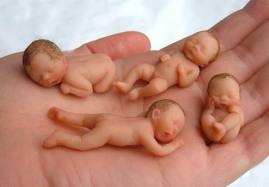